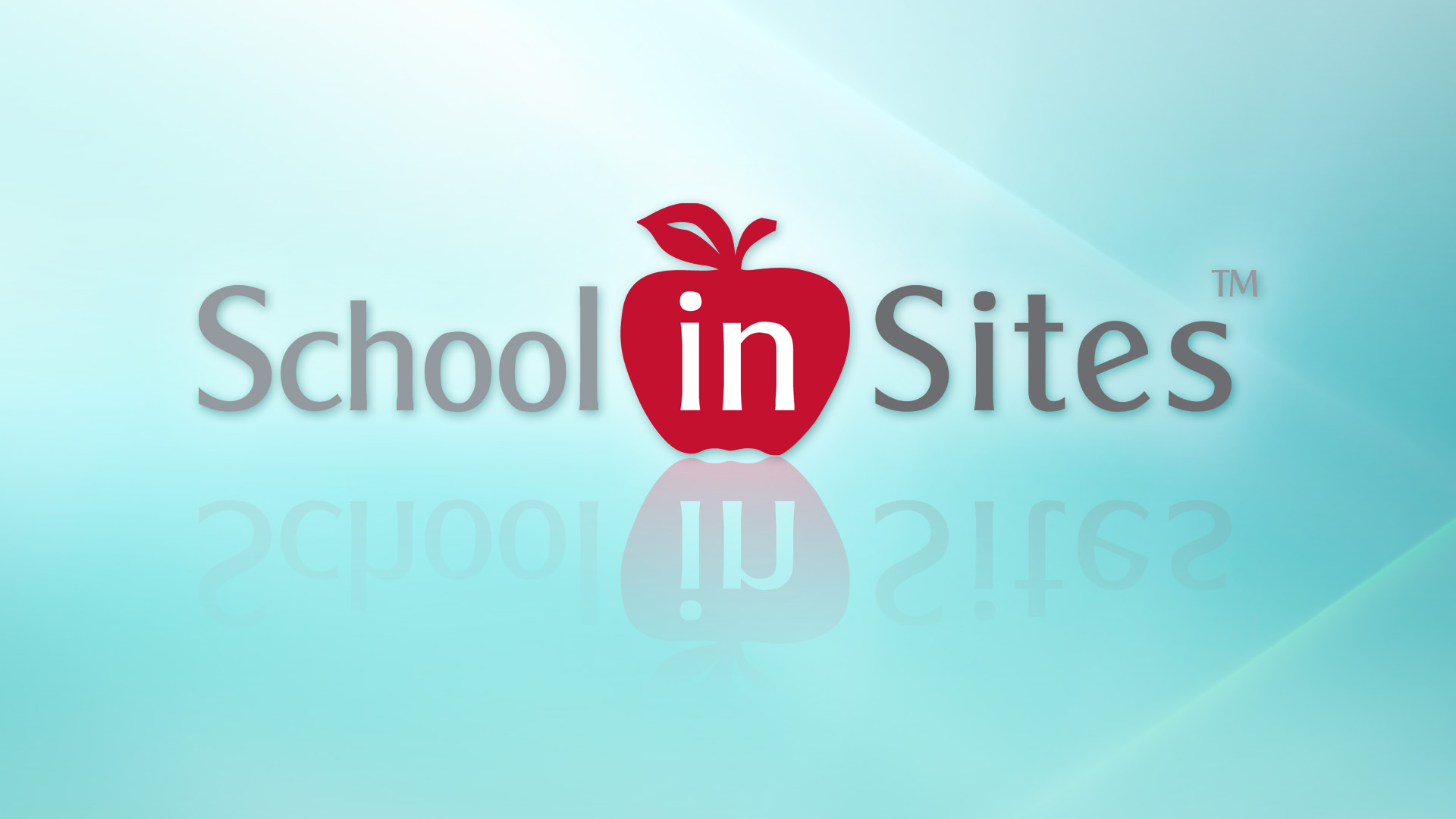 Planning your Private Website
[Speaker Notes: Our demo is broken up into three sections and we will complete the demonstration in under 30 minutes. Before we begin just a couple of quick notes:
SCHOOLinSITES has the highest customer retention rate in the industry and
We are also have enjoyed the fastest growth among the top 5 web hosting companies. So as we go, we just want to let you know that not only do we get new customers, but we also keep our existing customers!]
Training Resources
[Speaker Notes: As we begin let’s look at the process of building your new SCHOOLinSITES website]
Processes and Procedures
Staff Resources
Professional Development
Personnel Resources
Help Desk
Paperless Board Meetings
Classified Ads for Staff
Web Resources
School Private Site
What are Your Needs?
Secure documents/files
Blogs?
FAQ’s
Paperless meetings
Cabinet/Directors resources
More?
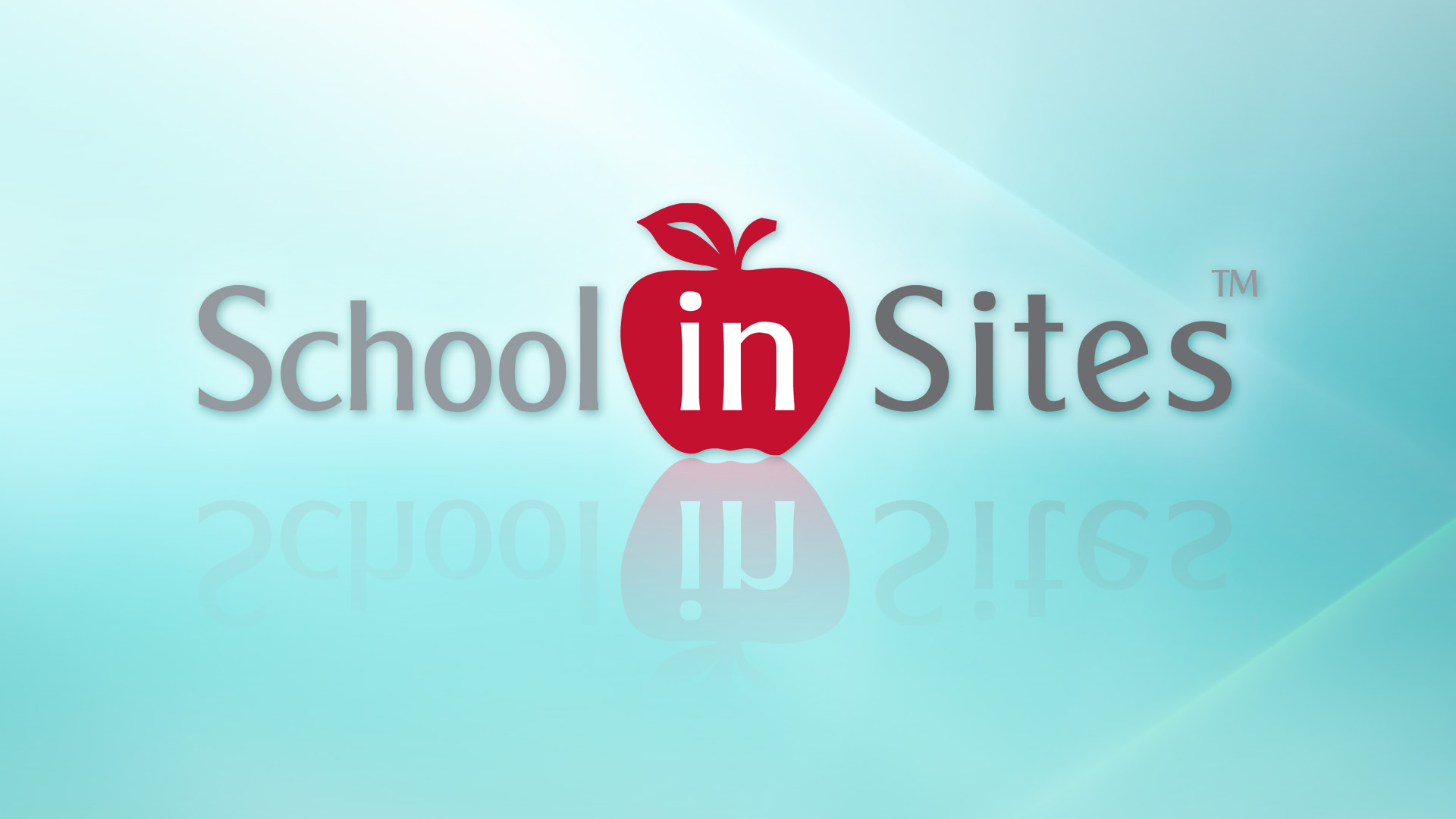 Using Notify Me
[Speaker Notes: Our demo is broken up into three sections and we will complete the demonstration in under 30 minutes. Before we begin just a couple of quick notes:
SCHOOLinSITES has the highest customer retention rate in the industry and
We are also have enjoyed the fastest growth among the top 5 web hosting companies. So as we go, we just want to let you know that not only do we get new customers, but we also keep our existing customers!]
Notify Me – Signing Up School
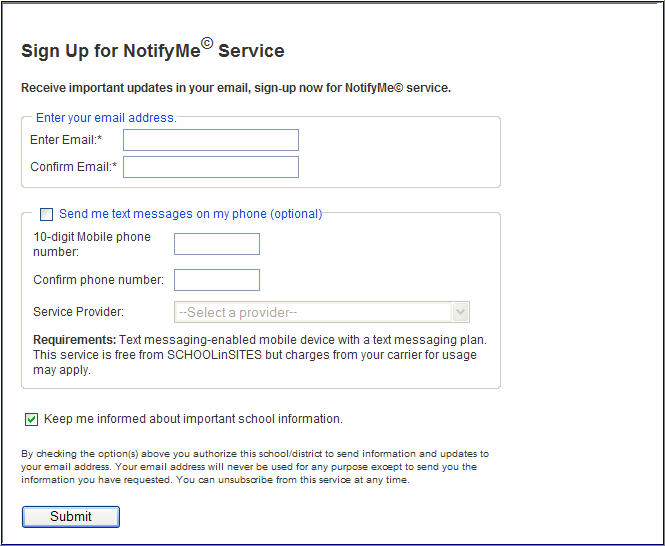 greatparent@hotmail.com
greatparent@hotmail.com
Text Messaging Optional
[Speaker Notes: AUTOMATED

Notify Me is an opt in/opt out program that empowers anyone to be informed.  It’s a great way to invite your parents, students and community to be actively involved by receiving alerts that YOU send.  And note that text messaging is a valuable option.

Text messaging enhances this involvement especially in today’s busy world.]
Notify Me – Receive Alerts
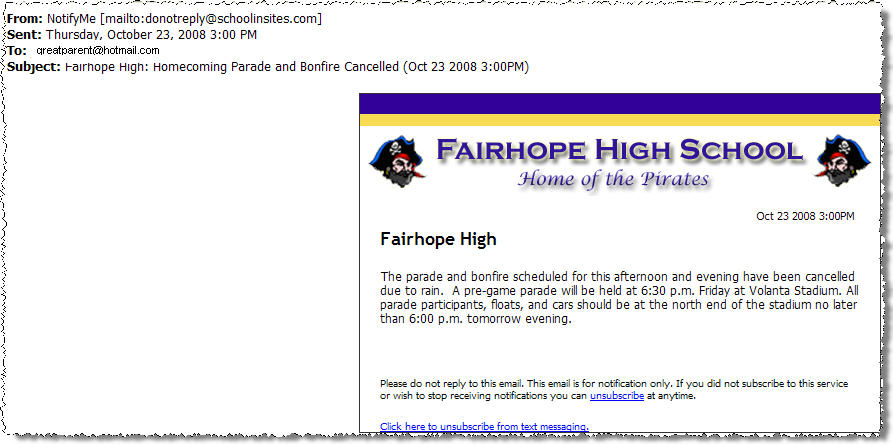 [Speaker Notes: [CLICK TO ADVANCE EACH SCREENSHOT]
This feature was developed in a partnership with one of our customers.  Now you too can benefit from this feature which is sold by many companies as a single fee-based service.  Notify Me is just  another added benefit of SCHOOLinSITES.  Note that this feature has been used for a recent lock-down situation and parents were kept fully informed during the day on the situation.]
District–Custom Sign-up Groups
Job Alerts
Public Notice
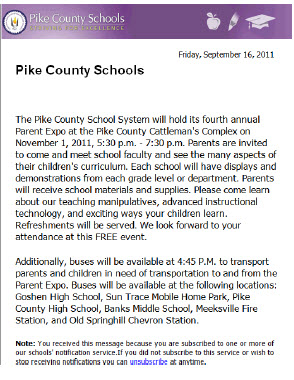 Early Dismissal / Instructions
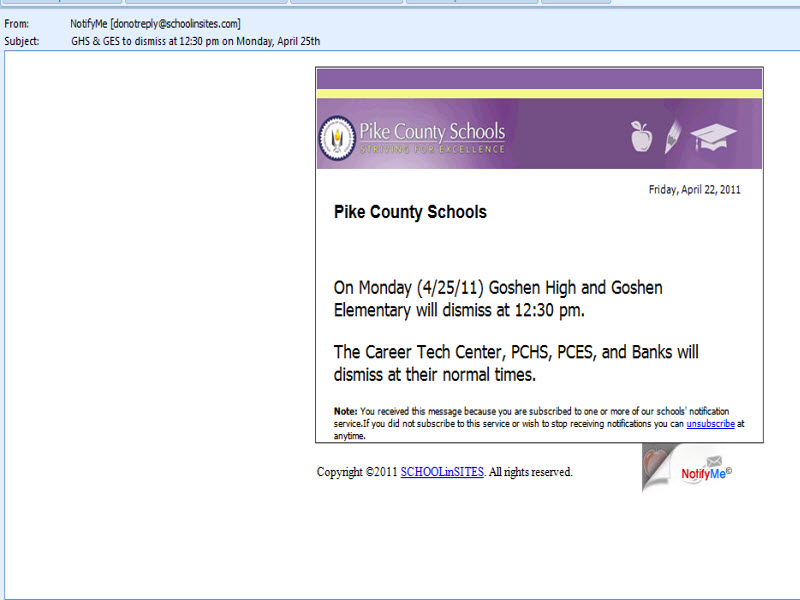 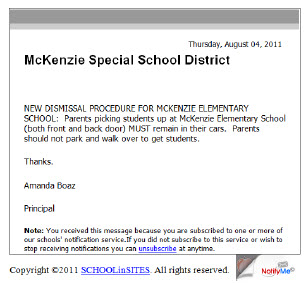 Important Information
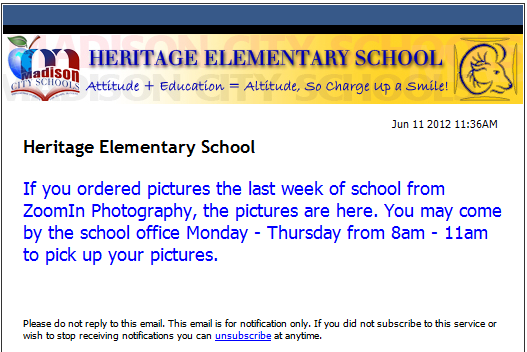 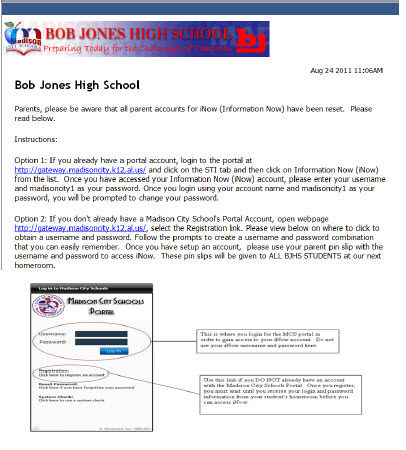 Distributing Newsletters
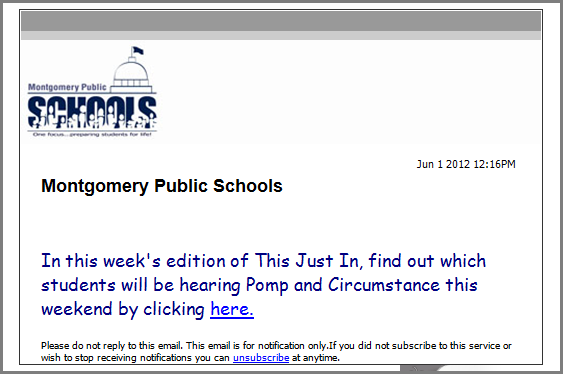 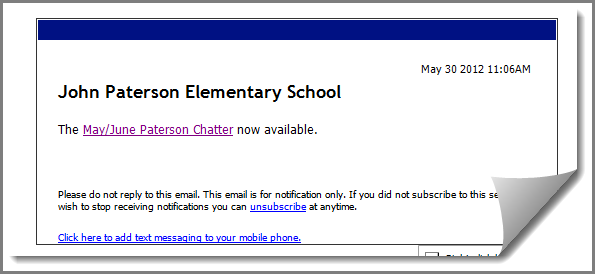 Testing Dates / Progress Reports
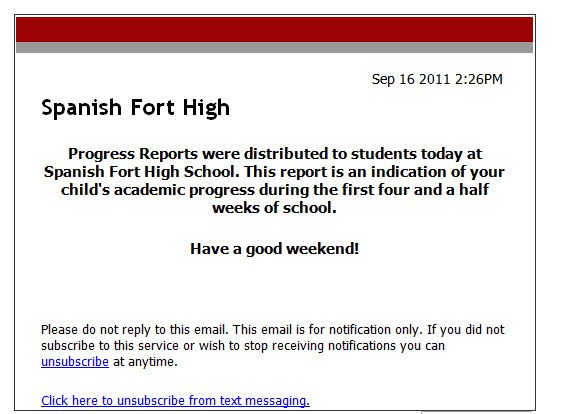 Meetings and Such
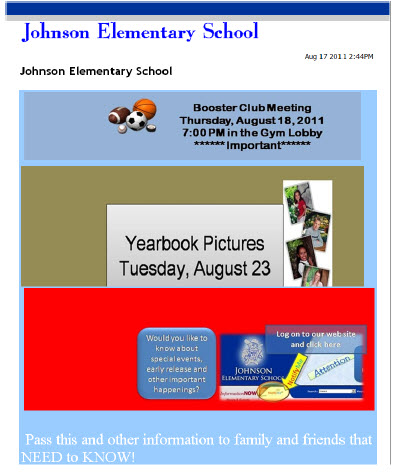 Reaching Out Weekly
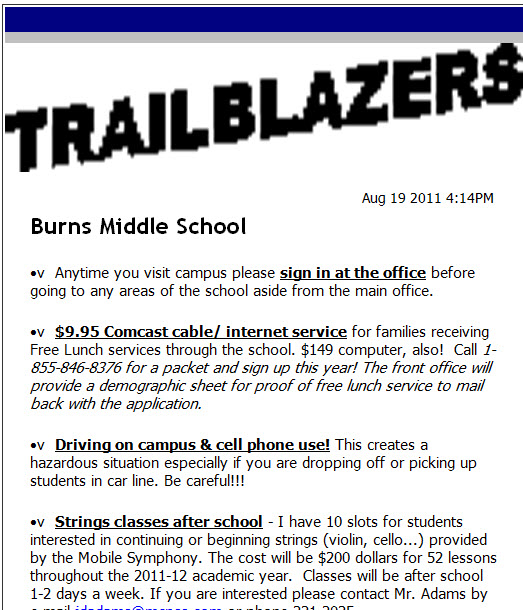 Principal’s Corner
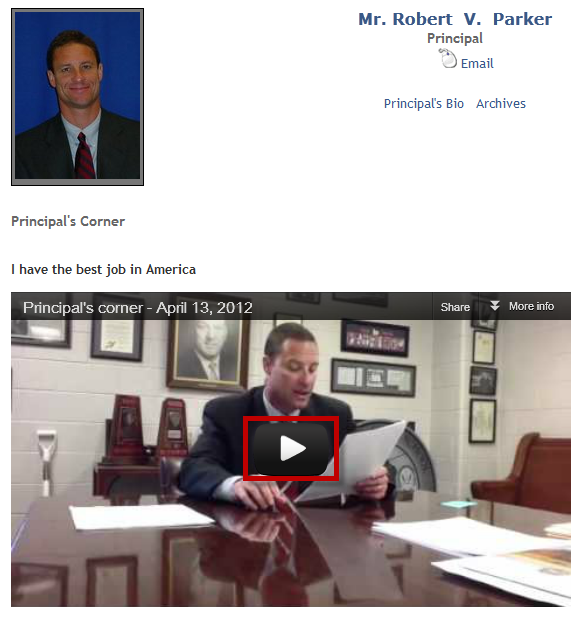 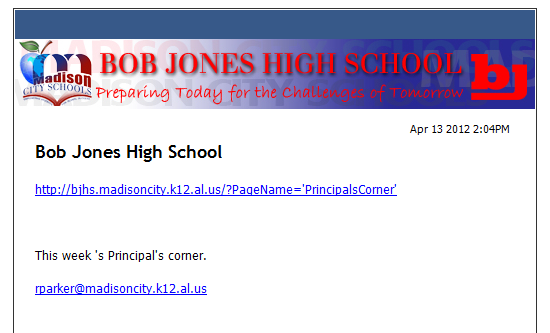 How Can Notify Me Help You?
Early Dismissal / Late Start
Deadlines
Newsletters
Disseminating Documents/Videos
Deploy Surveys
Parent Meetings
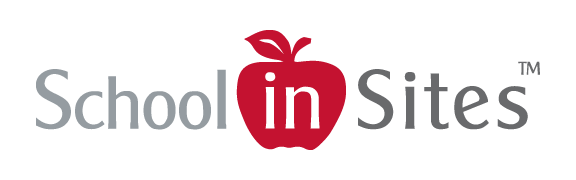 [Speaker Notes: Do you feel that our solution exceeds your needs?
Where do you feel we should go from here?
When would you like to get started?]